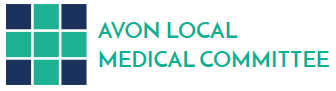 Jane Bennett
Nurse Advisor

Improving links with General Practice
“Working for General Practitioners and Practice Staff across Bristol, North Somerset & South Gloucestershire”
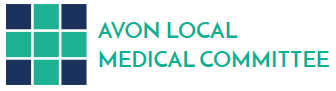 Services we offer:
HR Support

The LMC provides case-specific advice and support in relation to any individual HR matter.
DBS Checks

Recommended by the LMC Buying Group we provide an online DBS Check service with telephone support.
Training

We have a comprehensive range of courses for all Practice staff inside and outside of the Avon area.
“Working for General Practitioners and Practice Staff across Bristol, North Somerset & South Gloucestershire”
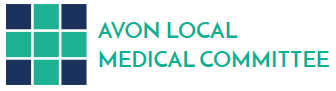 “What are the challenges faced once a patient is out of hospital care?”
“Working for General Practitioners and Practice Staff across Bristol, North Somerset & South Gloucestershire”
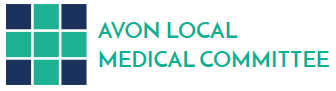 Contact Avon LMC:
Tel: 0117 9702755
Email: info@almc.co.uk
Website: www.avonlmc.co.uk
Social Media: @AvonLMC
Contact Jane direct:
Email: jane@almc.co.uk
“Working for General Practitioners and Practice Staff across Bristol, North Somerset & South Gloucestershire”